Kuo L, Liang JJ, Nazarian S, Marchlinski FE
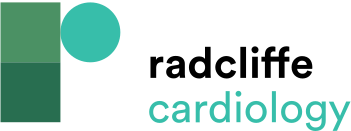 Left Ventricular Wall Thickness Shell with Reconstruction
Citation: Arrhythmia & Electrophysiology Review 2019;8(4):255–64.
https://doi.org/10.15420/aer.2019.37.3
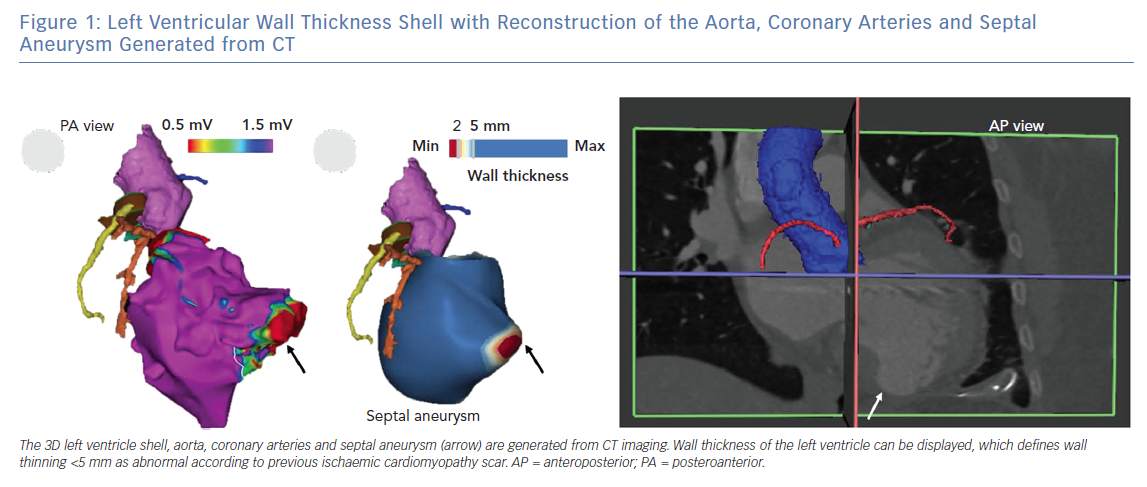